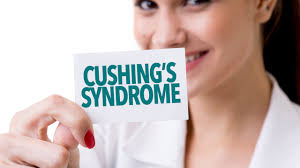 Done by:
Adan Mohammad
Nebal Ali
Sanabil Naeem
Cushing Syndrome (Hypercortisolism): ↑↑↑ glucocorticoid levels. 

* One of the diseases of the Adrenal Gland characterized by group of symptoms and clinical features due to increase secretion of glucocorticoids, mainly Cortisol .
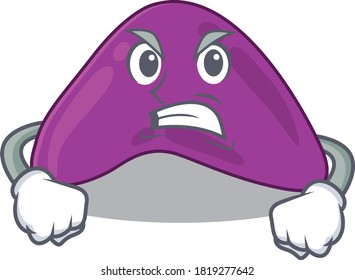 Physiological Function Of Cortisol
1. CHO: hyperglycemia. 
2. Protein: catabolic. 
3. Fat: 
     1. lipolytic. 
     2. Redistribution of fat in abnormal sites ( face, back of neck, trunk) 
4. Water & electrolyte: ( Aldosterone like ) 
    1.   H20 & Na. 
    2.    K & H+. 
5. Stomach:   HCI 
6. Bone: anti-vitamin D action. 
7. Blood: - increase  (RBCs and Neutrophils) production
                 - decrease (Lymphocytes, basophils and Eosinophils) 
ix. Androgenic action. 
x. Anti-inflammatory & anti-allergic.
Causes
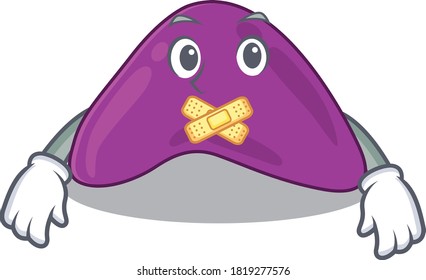 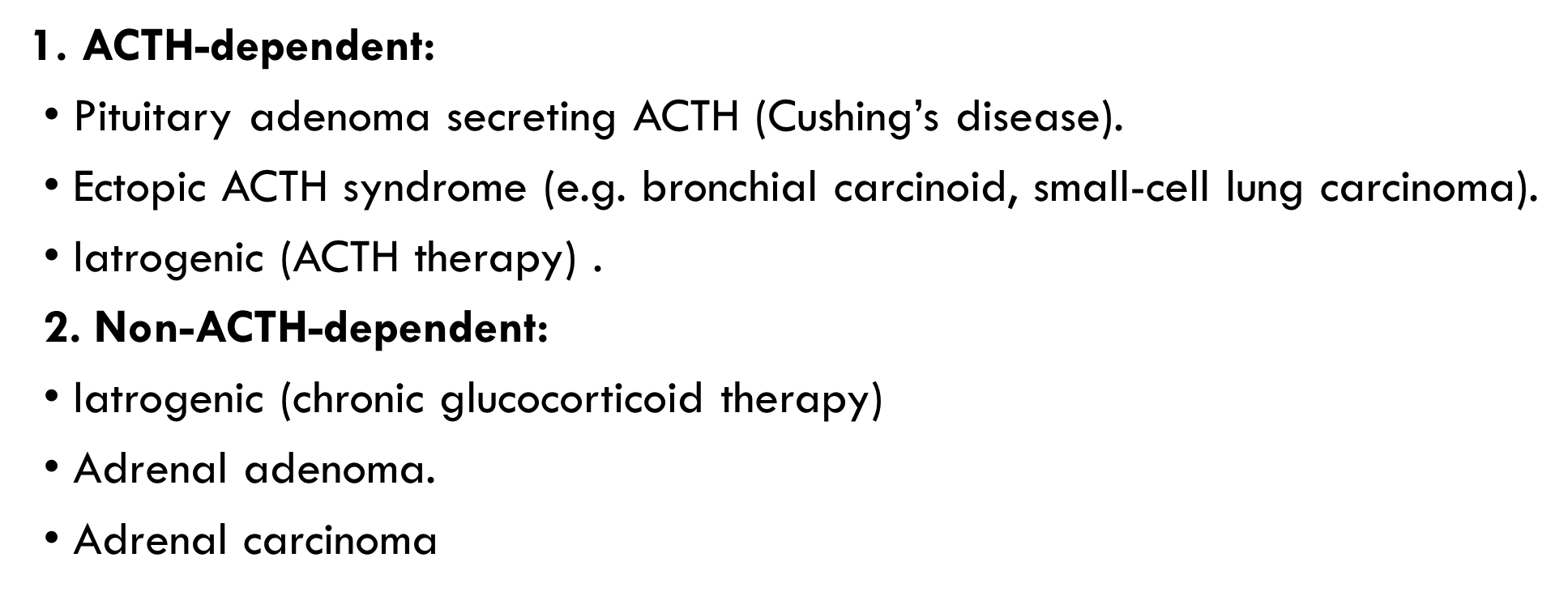 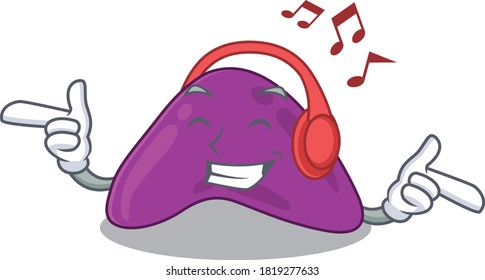 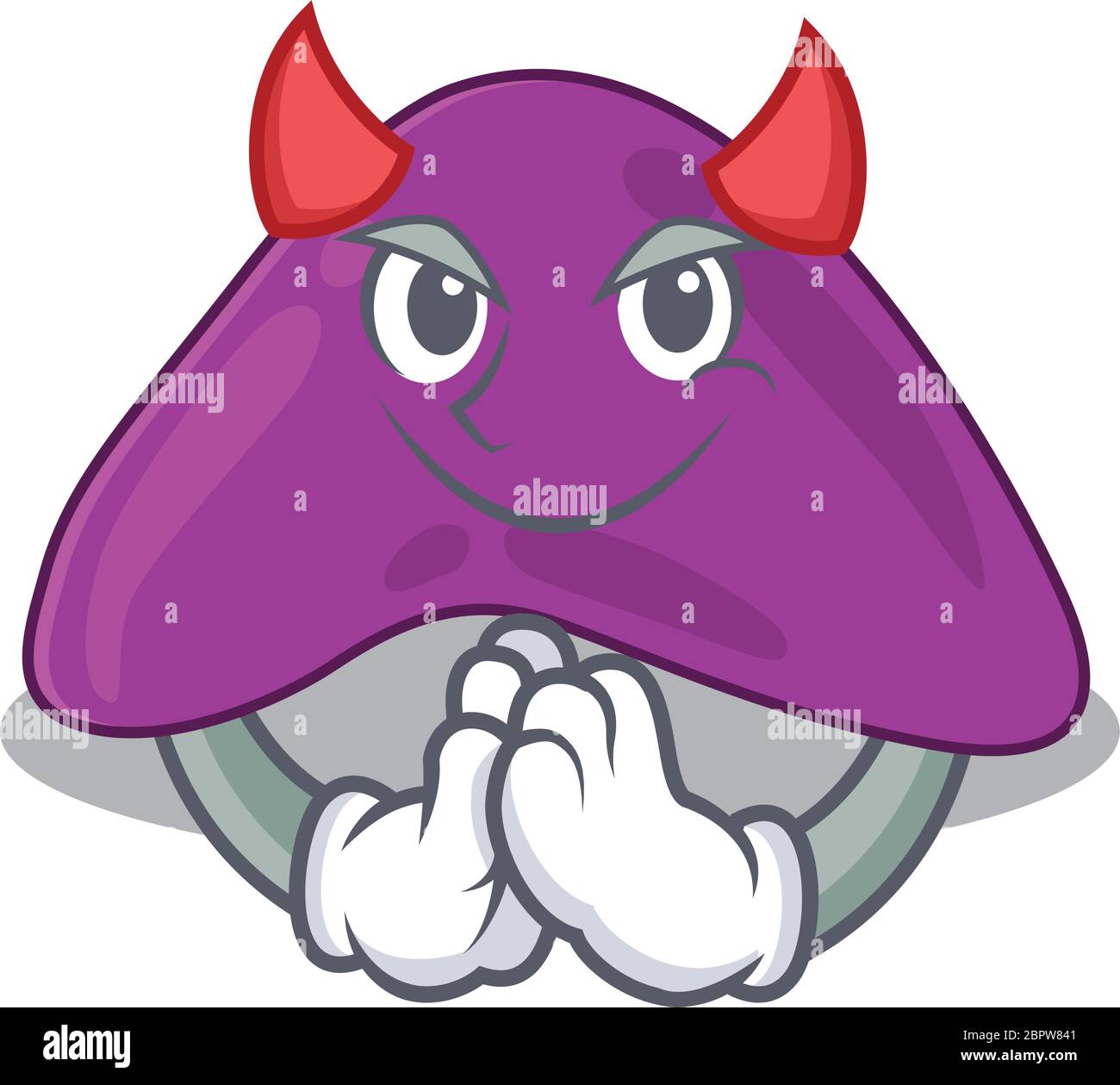 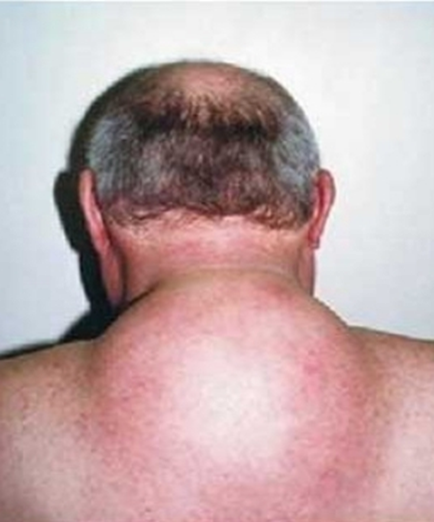 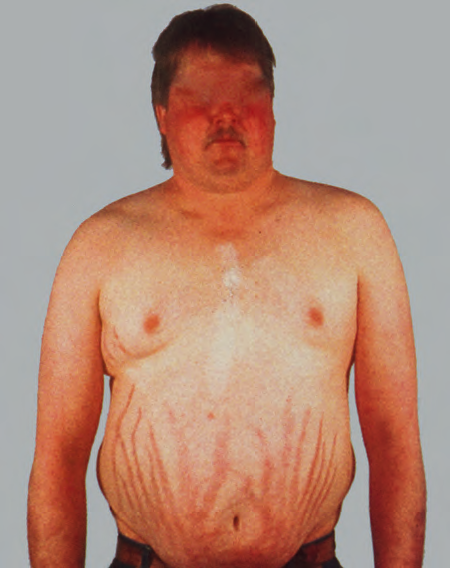 Clinical picture
An exaggeration of glucocorticoids known actions: 
   *Protein : catabolic 
1. Muscle wasting & weakness. 
2. Capillary fragility: purpura. 
3. Osteoporosis. 
4. Thinning of skin, stria rubra, delayed wound healing.

   *Fat : abnormal deposition of:
1. Face: moon face with acne. 
2. Inter-scapular area : buffalo hump. 
3. Truncal obesity with thin limbs
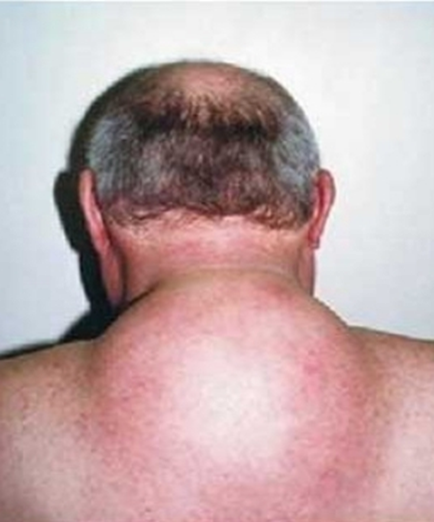 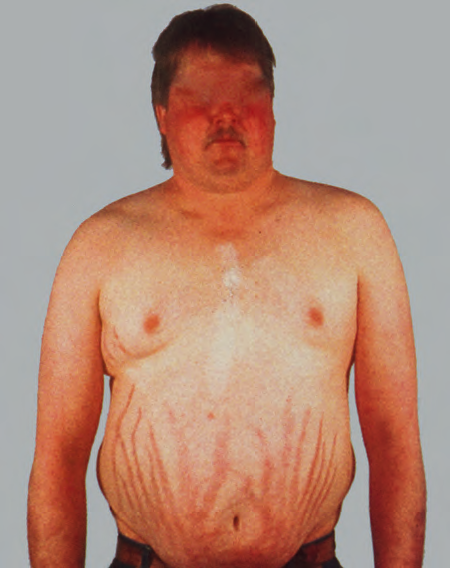 HTN.
 Insulin Resistance, may lead to DM2.    
 Hypokalemia. 
Alkalosis.
Peptic Ulcer. 
Polycythemia (Red Face)
Recurrent infection; impaired immunity. 
Psychosis (depression, suicidal tendency)
Androgenic action:
- Female: amenorrhea, hirsutism and musculinization. 
- Male: decrease libido, impotence.
Diagnosis
1. Initial screening : to measuring free cortisol level.
A- The 24-hour urinary free cortisol level: values greater than 4 times normal are rare except in Cushing syndrome.
B-Late-night salivary cortisol test: This test measures the amount of cortisol in your saliva in the late evening. Normally, cortisol production drops just after we fall asleep. In Cushing’s syndrome, cortisol levels don’t drop.
C-An overnight (low-dose) dexamethasone suppression test: is the initial screening test(to confirm if patient has a cushing syndrome) .
Give the patient 1 mg of dexamethasone at 11 pm, Measure the serum cortisol level at 8 am.  

-In normal person: the finding is low cortisol  level .
-In cushing syndrome :the finding is high or normal cortisol level 5 OR often>10 (this is the +ve test ) .
DO HIGH DOSE DEXAMETHASONE SUPPRESSION TEST AND ACTH LEVEL.
IF +VE LOW DOSE TEST
2-ACTH SERUM LEVEL:
IF HIGH:
IF LOW :
Either pituitary cause (cushing disease) OR Ectopic tumors.
Adrenal Tumor OR Hyperplasia
DO HIGH DOSE DEXAMETHASONE SUPPRESSION TEST .
3- HIGH DOSE DEXAMETHASONE SUPPRESSION TEST.
This test used to know the cause of cushing syndrome(If it from pituitary gland OR from ectopic tumors).
Give 8mg of dexamethasone .

IF CORTISOL Level is high
 
IF CORTISOL Level is low
Ectopic tumors (lung carcinoma)
Pituitary tumor or hyperplasia
4- CRH stimulation test:
 CRH is administered intravenously.  
        a. If ACTH/cortisol levels increase (response), then Cushing disease is the diagnosis. 
        b. If ACTH/cortisol levels do not increase (no response), then the patient has either ectopic ACTH secretion or an adrenal

5- Imaging tests : 
 Once hormonal studies have established the site of disease, e.g., pituitary or adrenal , CT scan or MRI of the appropriate area.
Differential diagnosis: 

1.DD of the cause: ACTH dependent or independent

2. pseudo cushing: 
Obese hypertensive diabetic patients
Female taking oral contraceptive pills
Chronic alcoholism<impaired liver function<impaired metabolism of corticosteroid
Depression
Treatment
Treatment depends on the cause and may include surgery, radiation, chemotherapy  or cortisol-reducing medicines.

1. Iatrogenic Cushing syndrome : should gradually deceased .
2. Pituitary tumors : The most common treatment for pituitary tumors is surgery to remove the tumor. If surgery fails or isn’t possible, radiation therapy is an option.
3. Ectopic ACTH-producing tumors : The first choice of treatment for ectopic tumors is to remove them surgically. If the tumor is cancerous and has spread, you may need chemotherapy, radiation therapy, or other cancer treatments.
4.Adrenal tumors :
    Surgery to remove the adrenal gland with the tumor is the most common treatment. Some rare diseases cause many nodules in both adrenal glands and require surgery to remove both glands. If you have both adrenal glands removed, you will need to take medicine for life to replace cortisol and other hormones the adrenal glands make.


*If surgery is contraindication or unsuccessful ,medical therapies(Adrenal Steroid Inhibitors) are appropriate
Medical) steroid antagonists(

Aminoglutethimide: antisteroid drug
Mitotane: anti-neoplastic drug used in the treatment of adrenocortical carcinoma
Metyrapone: block cortisol synthesis by inhibiting steroid 11B-hydroxylase
Ketoconazole: anti fungal and has antiglucocorticoid effects.